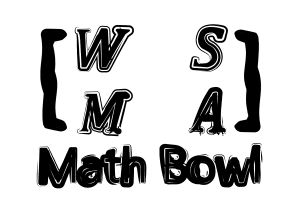 Elimination Tournament
Round 3
6th Annual WSMA Math Bowl
January 23rd, 2016
This test material is copyright © 2016 by the Washington Student Math Association and may not be distributed or reproduced other than for nonprofit educational purposes without the expressed written permission of WSMA. www.wastudentmath.org.
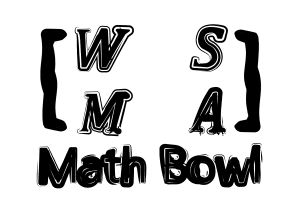 Problem 1
How many numbers between 4 to 56 inclusive are even?
Copyright © 2016 by the Washington Student Math Association
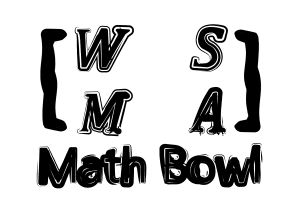 Problem 2
What is the area under the line y = 2x + 3, above the X axis, and to the left of the Y axis?
Copyright © 2016 by the Washington Student Math Association
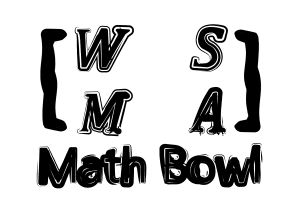 Problem 3
Copyright © 2016 by the Washington Student Math Association
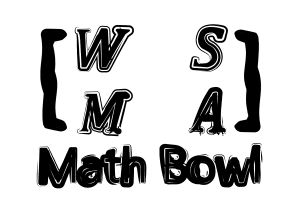 Problem 4
Copyright © 2016 by the Washington Student Math Association
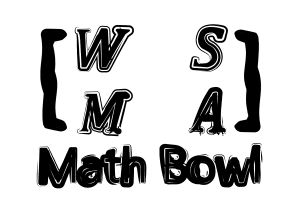 Problem 5
If 9 people participate in a random raffle that results in 3 winners, then how many possible combinations of winners are there?
Copyright © 2016 by the Washington Student Math Association
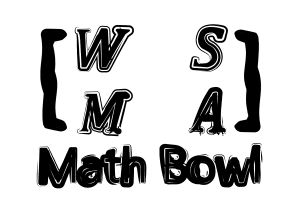 Problem 6
Which quadrant does the line y = 6-3x not pass through?
Copyright © 2016 by the Washington Student Math Association
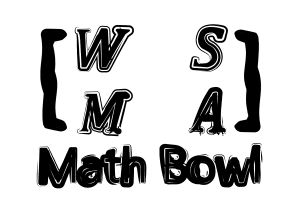 Problem 7
Copyright © 2016 by the Washington Student Math Association
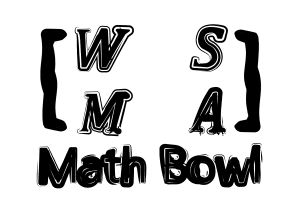 Extra Question
In the sequence of numbers {1, 3, 2…}, each term after the first two is equal to the term preceding it minus the term preceding that. The sum of the first one hundred terms of the sequence is?
Copyright © 2016 by the Washington Student Math Association